Fluorescently Labeled Latex Particles to Monitor Film Formation
May 3, 2017
Victoria Hisko

Prof. Mario Gauthier & Prof. Jean Duhamel
Department of Chemistry
University of Waterloo
1
Goals?
The goal of this project is to be able determine whether a latex paint film has formed properly through steady-state fluorescence
The film formation process will impact the adhesion, mechanical properties, and surface hardness
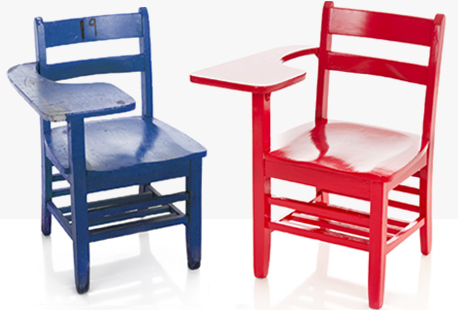 2
Valspar Paint, Chicago, IL
[Speaker Notes: If the latex particles fail to fuse together, microscopic channels will remain in the final paint film, allowing water and electrolytes to move through the film with greater ease. Via http://www.industrialpaintquality.com/education/inthecan/vs03.html]
Film Formation From Latex Particles
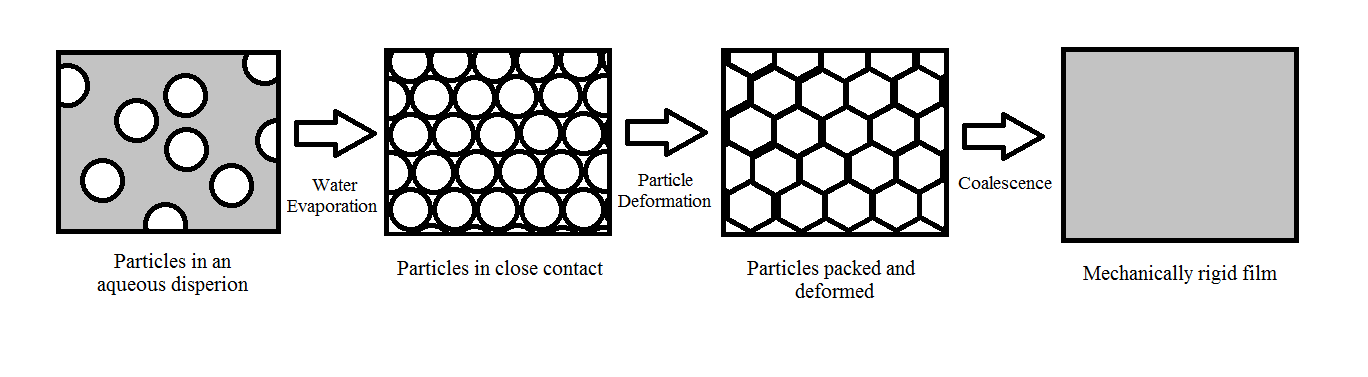 Films must be annealed above the minimum film formation temperature (MFT) for the particles to coalesce properly
If the film remains below the MFT, it will have poor mechanical properties and appear fragile or powdery
3
Interparticle diffusion
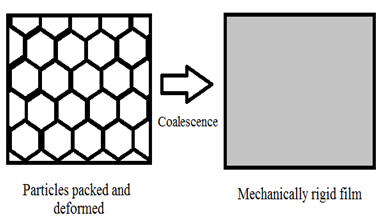 In the last two steps, what is actually happening is interparticle diffusion and entanglement of the polymer chains to produce a homogenous film
The film properties depend on this diffusion
 More extensive diffusion will produce a better film
4
[Speaker Notes: More diffusion = better film]
Pyrene
Pyrene is a fluorophore which is typically excited at 344 nm.
The IE/IM ratio is proportional to the local pyrene concentration
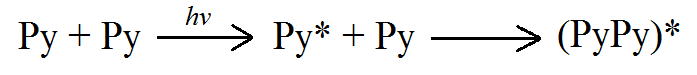 IE
IM
Project Objectives
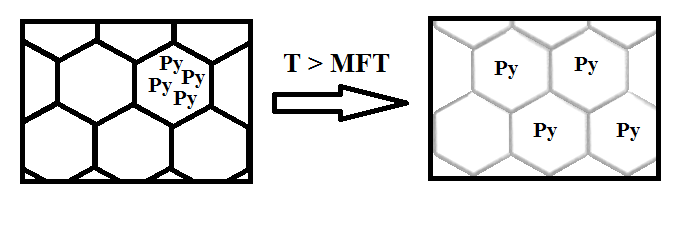 The main goal of this project is to be able to monitor film annealing
Pyrene is too hydrophobic alone for incorporation
Oligo(ethylene glycol) units can be added in the pyrene monomer to increase its hydrophilicity
6
[Speaker Notes: Before film coalescence, there will be a high local pyrene concentration, leading to blue-green excimer emission.
After film coalescence, the fluorescently labelled polymers will disperse, leading to a lower local pyrene concentration and a predominantly blue emission]
The Monomer
n
Too few ethylene glycol units will not allow efficient incorporation of the monomer into the latex particles
Too many units will lead to crosslinking and/or will modify the properties of the latex
7
[Speaker Notes: Tg change  not really monitoring the native latex]
PyEGnOH
Tosylation & Coupling
Ag2O
a)
+
n
DCM
n
n
b)
65oC
+
+
NaH
DMF
n
Anionic Polymerization
n
+
+
n
THF
8
PyEGnMA
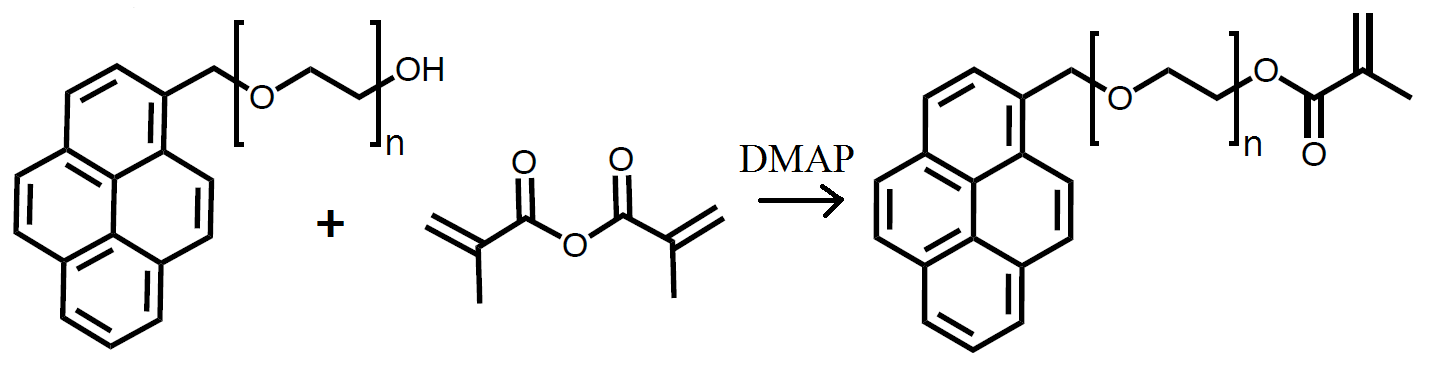 After the synthesis of PyEGnOH, synthesizing PyEGnMA (or the PyLM) follows the same path
Working with PyEG7MA
9
[Speaker Notes: ROH : O attacks C=O in anydrideC-O goes back to C=O then cuts other C-O bond in anhydride
DMAP(?) takes on extra proton from ROH+ = ester + H-DMAP?]
Monomer Synthesis: NMR Analysis
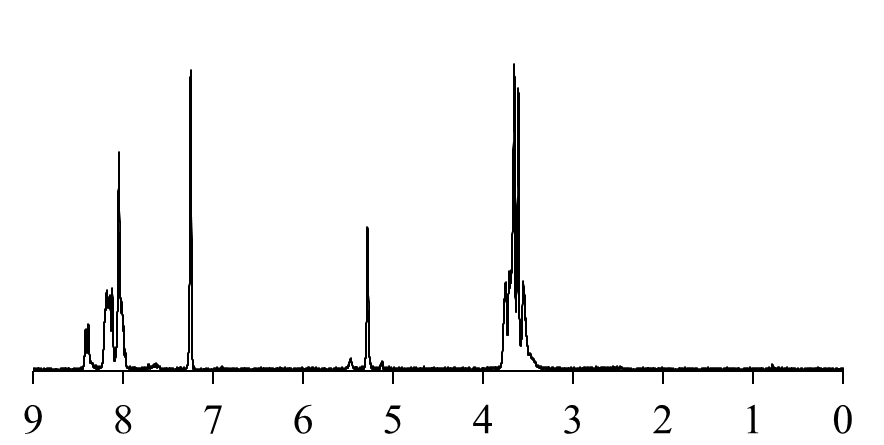 a
b
Py
{
n
b
a
c
b
a
{
n
Py
d
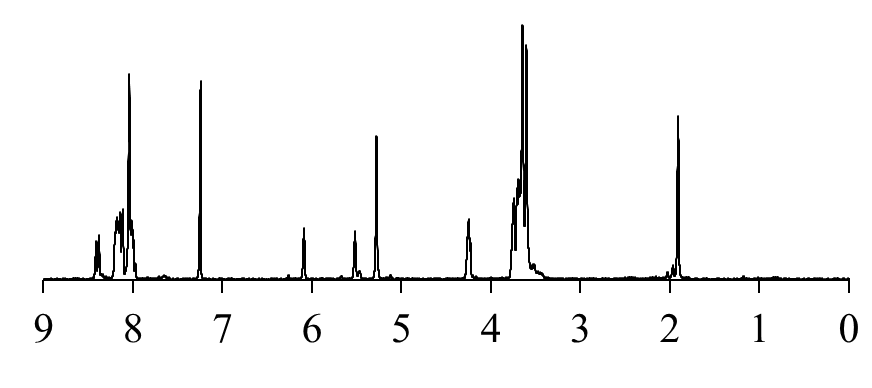 d
a
b
a
c
10
The Polymer
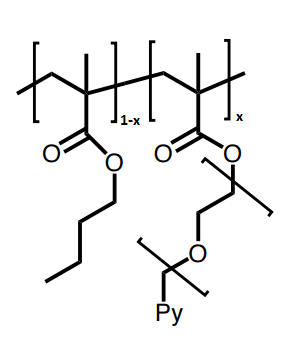 The desired polymer is a copolymer of n-butyl methacrylate of the pyrene-containing monomer
n
11
Emulsion Polymerization
Batch emulsion polymerization is when all the ingredients are placed in the reactor before the reaction
A semi-batch system was used for this project

Initiator: Ammonium persulfate
Surfactant: Sodium docusate salt (AOT)
Chain Transfer Agent: Dodecanethiol (0.3 mg CTA/g monomer)
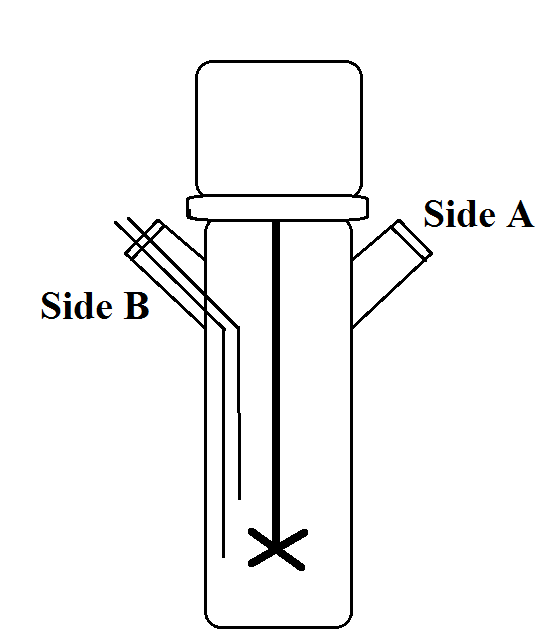 12
[Speaker Notes: Purpose of CTA & Crosslinking]
Property Modification?
For longer EGn linkers and higher labelling levels, the properties of native poly(BuMA) could be modified
13
Film Formation
Once the labeled latex is synthesized, it is mixed with an unlabeled latex of poly(BuMA) having the same molecular weight
The film is dried overnight, then annealed above the MFT 
The resulting film is analyzed by steady state fluorescence after different annealing times
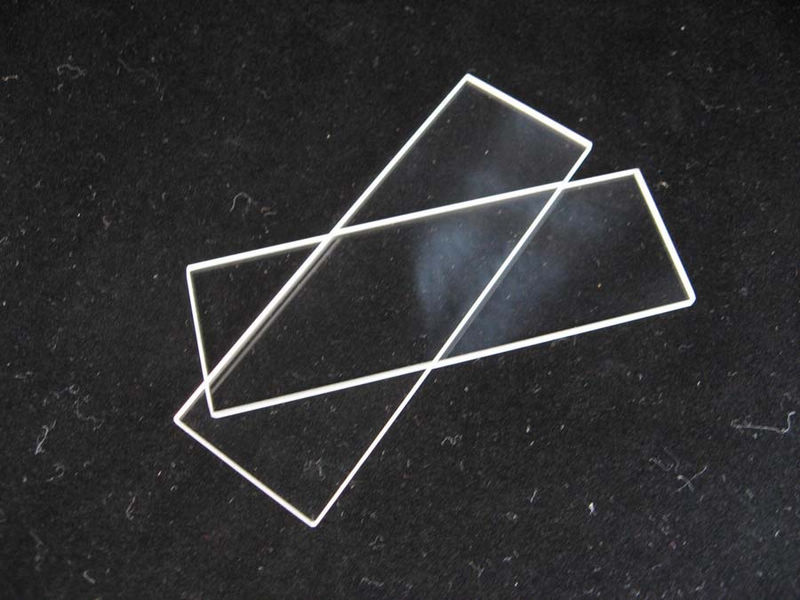 14
Change in Steady State Fluorescence with Annealing time
Increase annealing time
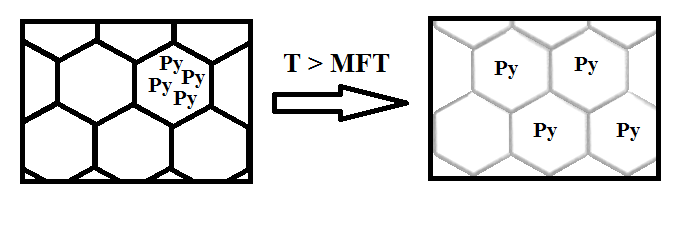 15
Change in Steady State Fluorescence with Irradiation
16
Irradiation
Annealing
17
↑ Intensity
Py3
Py7
Neutral Density Filters
Nitrogen
18
Pyrene Cleavage
After sitting in solution un-dialyzed, pyrene starts cleaving off
3.2% labelled  1.6% labelled
Initiator degrading into sulfuric acid, acidity causing cleavage?
pH of un-dialyzed solution: 3-4
pH of dialyzed solution: 7.5
19
Py-Labeled Monomers Forming Micelles?
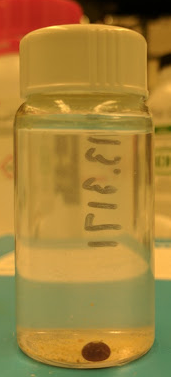 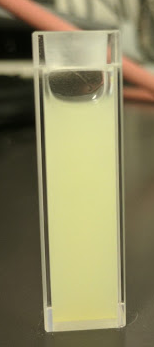 AOT
PyLM
PyEG7MA
PyEG4MA
20
Py-Labeled Monomers Forming Micelles?
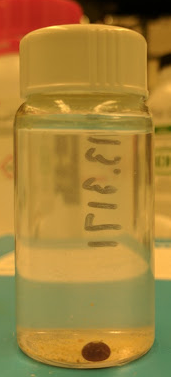 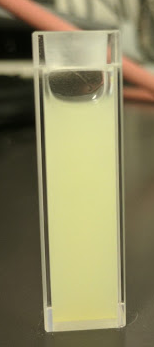 BuMA
PyLM
PyEG7MA
PyEG4MA
21
hv
hv
Py + Py       Py* + Py       (PyPy)*       (PyPy)
TR Excimer - THF
In THF, the PyLM is solvated. Pyrene is free, so it takes a long time for Py* to encounter Py, resulting in a long excimer rise time

In water, Py is pre-aggregated, so it forms excimer instantaneously when irradiated
PyLM
TR Excimer - Water
22
Conclusions
PyLMs with 4 - 7 EG units in the linker were synthesized by different methods
Labelling increased from 1.8 mol% to 3.2 mol%
Annealing trials must be conducted under nitrogen atmosphere to avoid degradation

PyLMs may be forming micelles, resulting in a blocky copolymer microstructure
Emulsions must be dialyzed, or the pH must be adjusted immediately to prevent cleavage of the Py labels
23
Future Work
Re-synthesize PyEG7MA-labeled polymer
Synthesis of monomer ✓
Synthesis of polymer ✓

Perform annealing trials for new polymer under nitrogen atmosphere
24
Acknowledgements
Prof. Mario Gauthier
Prof. Jean Duhamel

Remi Casier
All members of Gauthier & Duhamel groups
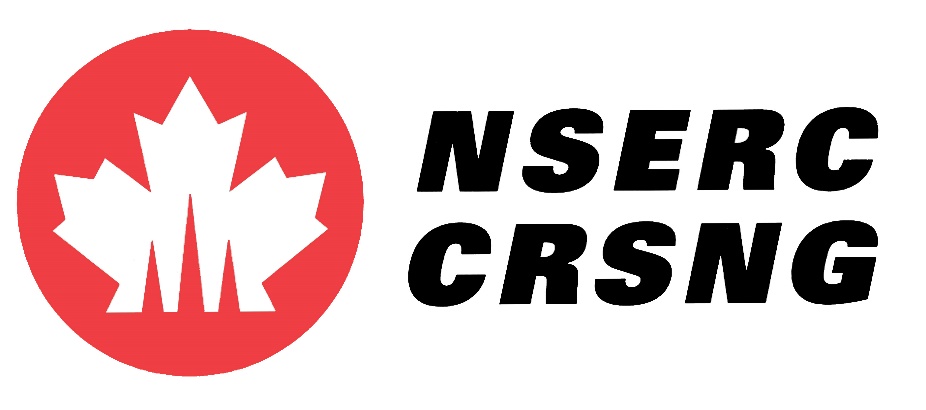 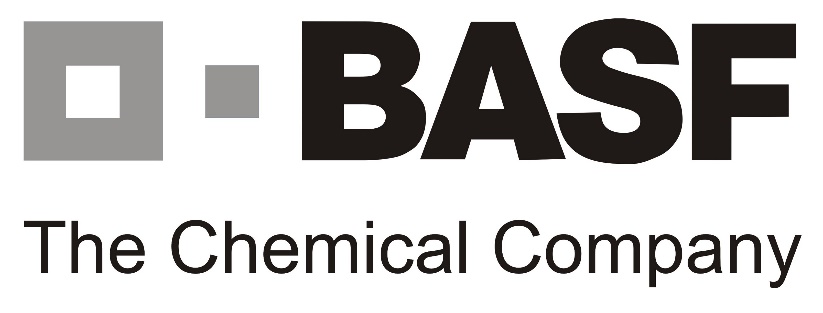 25